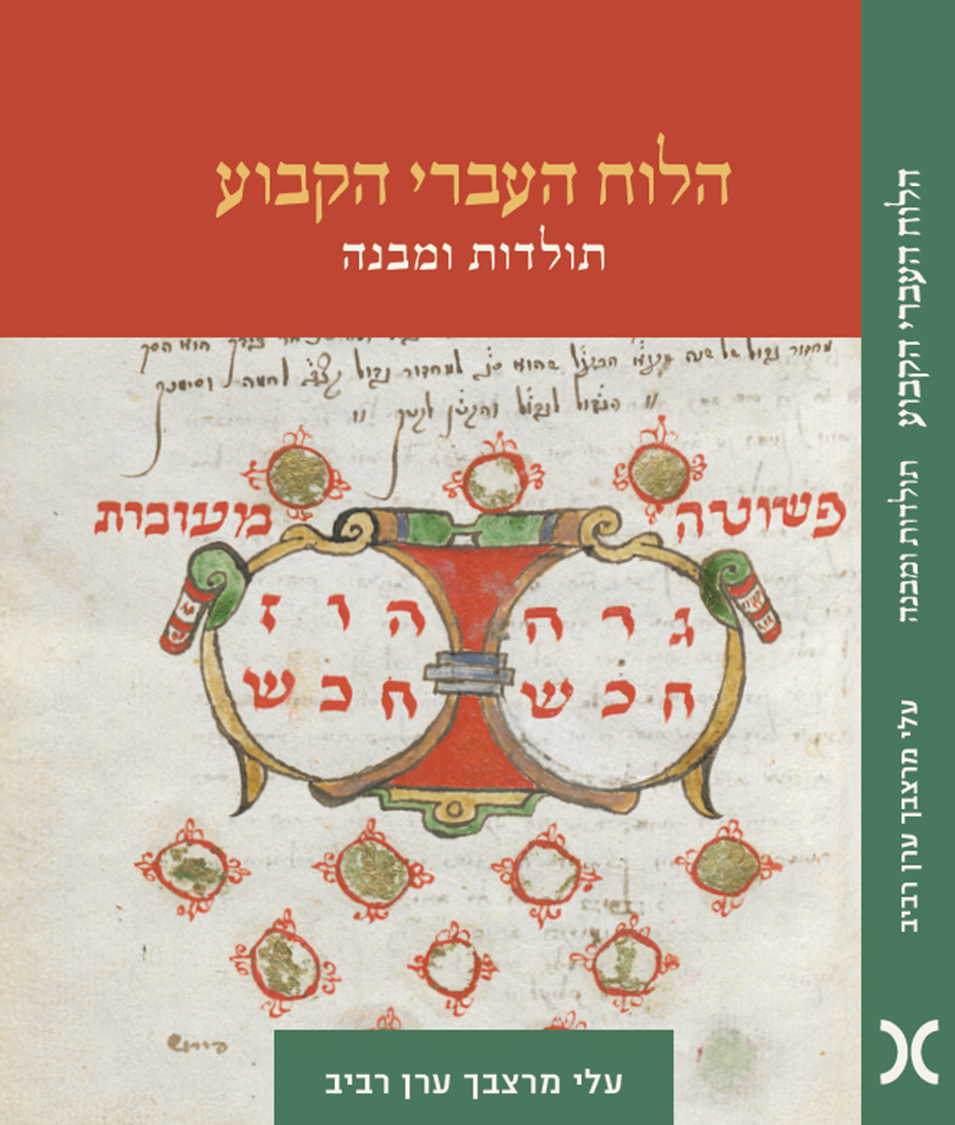 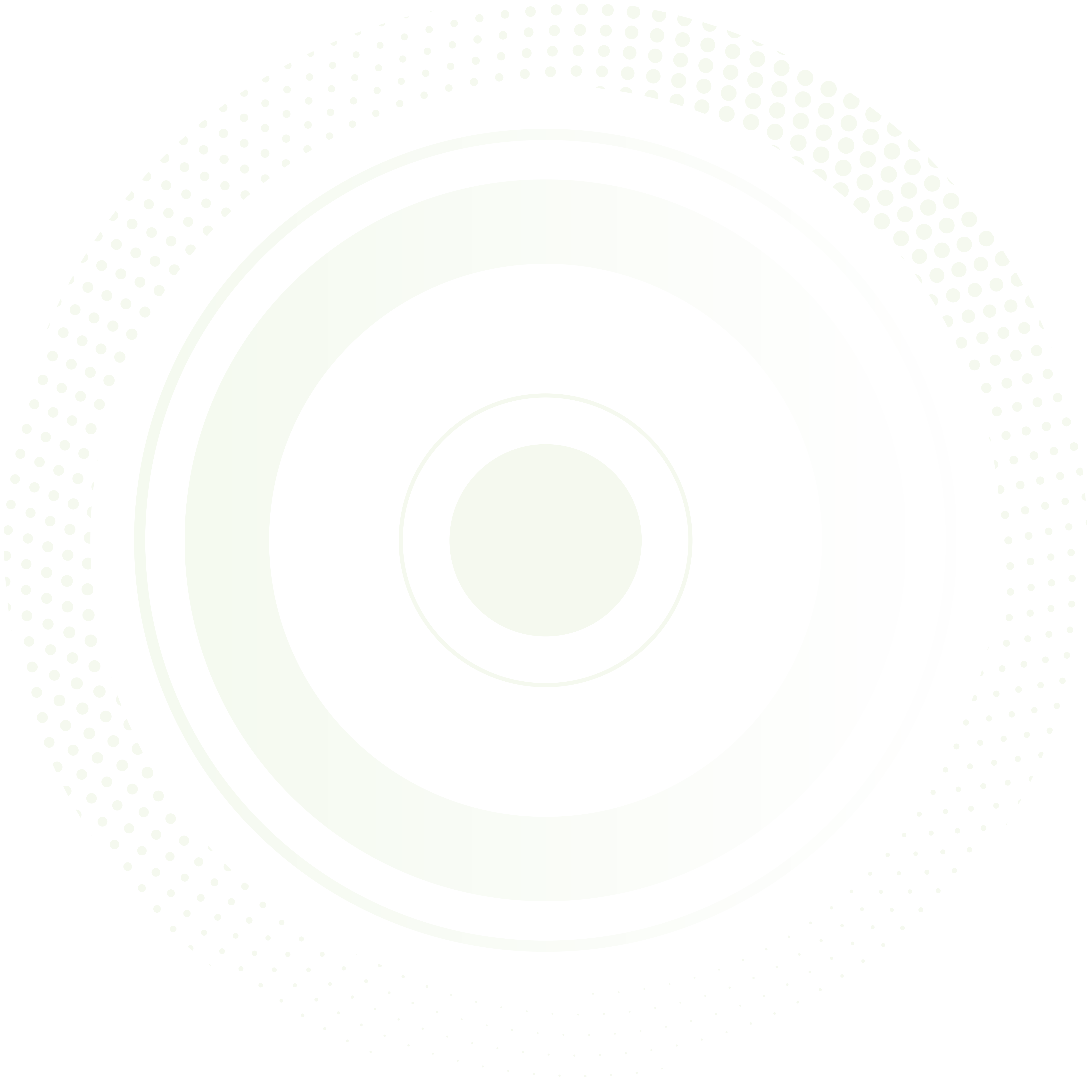 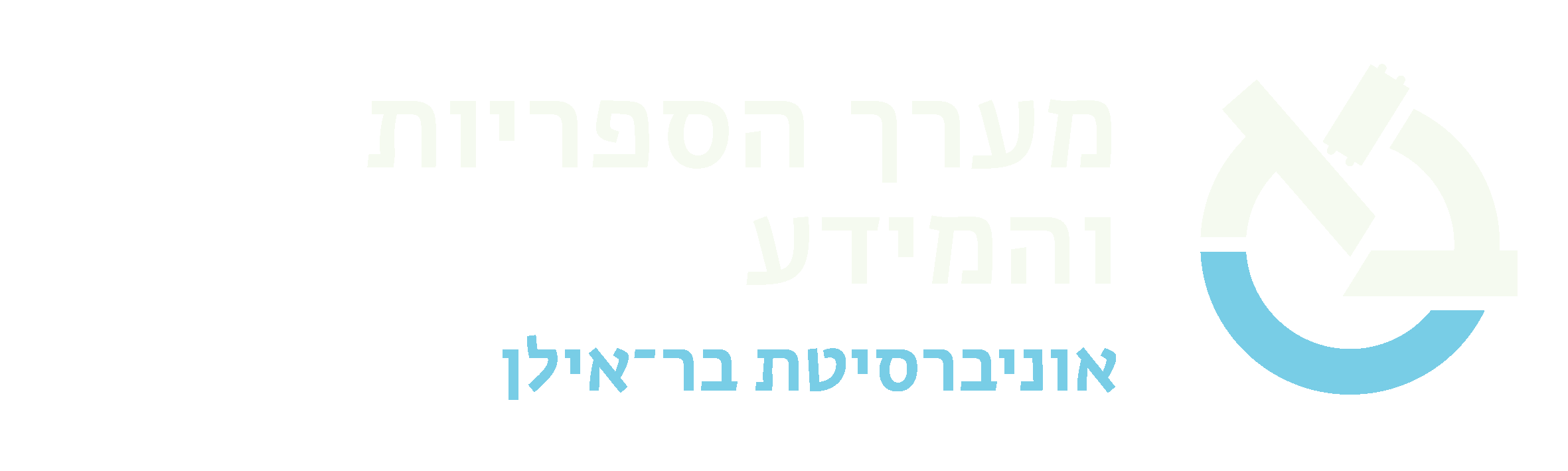 פתיחה והנחייה: 
ד"ר אולגה גולדין, מנהלת מערך הספריות והמידע,
אוניברסיטת בר-אילן
דברי ברכה:
פרופ' אמנון אלבק, רקטור, אוניברסיטת בר-אילן 
 
האם יש צורך בלוח עברי?פרופ' עלי מרצבך, המחלקה למתמטיקה, אוניברסיטת בר-אילן; נשיא המכללה ירושלים
הלוח העברי – כזה ראה וקדשהרב פרופ' דניאל הרשקוביץ, נציב שירות המדינה
עדויות מתקופת המעברפרופ' נחום דרשוביץ, ביה"ס למדעי המחשב, אוניברסיטת תל-אביב
הפולמוס סביב הלוח בשנת תרס"ב, הנחיצות ליכולת עצמאית לחישוב לוח השנהד"ר ערן רביב, המחלקה להיסטוריה כללית והמחלקה למתמטיקה, אוניברסיטת בר-אילן
הזמנה לארוע השקת הספר של פרופ' עלי מרצבך וד"ר ערן רביב:
הלוח העברי הקבוע:תולדות ומבנה,כרמל, תשפ"א
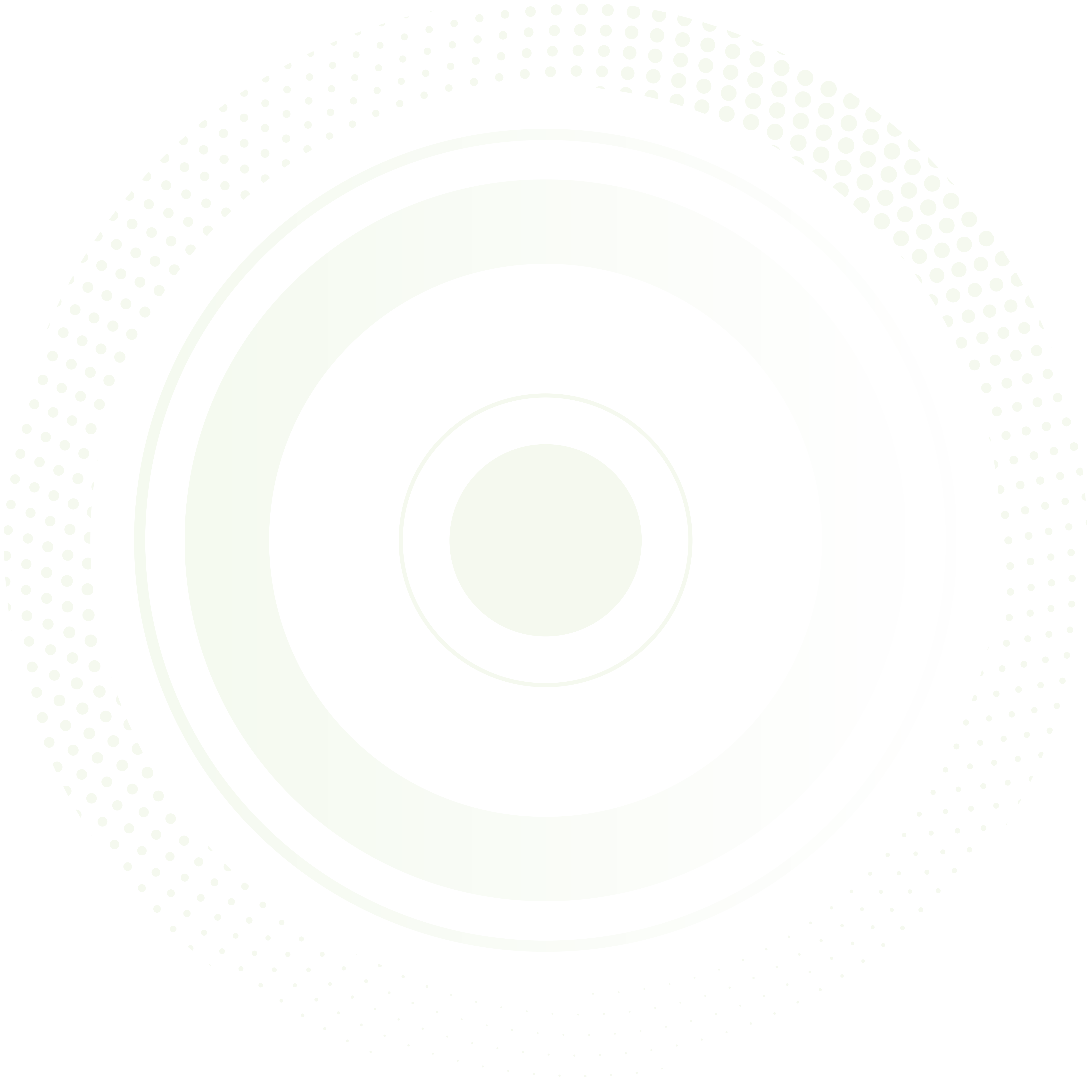 יום שלישי | י"ד בסיון
25.5.21 | 20:00
האירוע יתקיים בזום

לקישור לחצו כאן >>